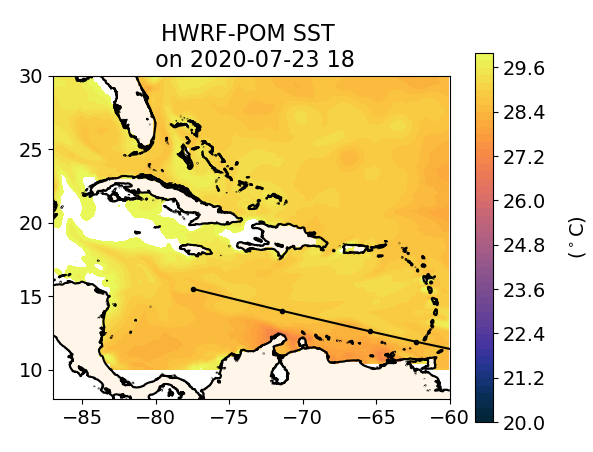 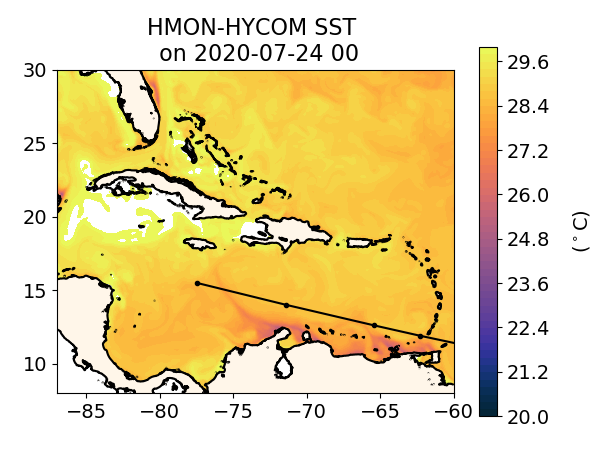 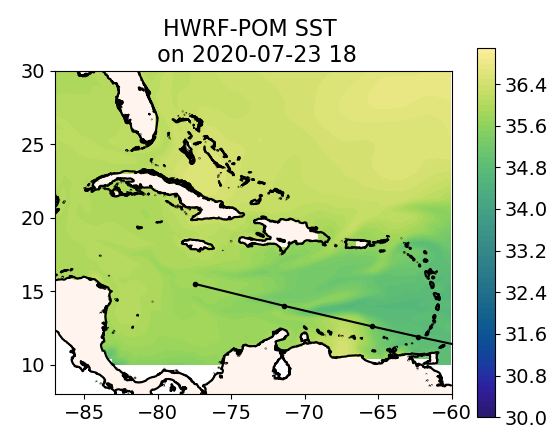 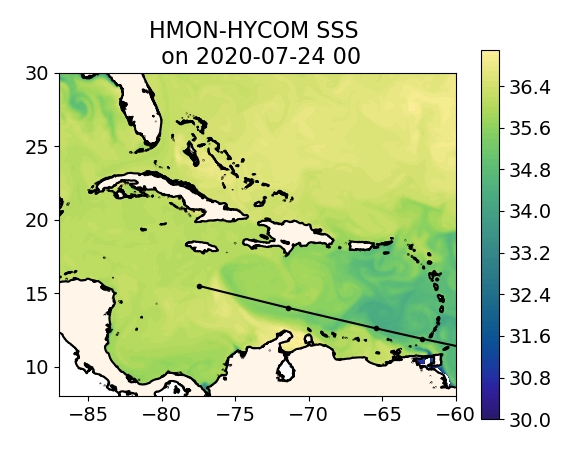 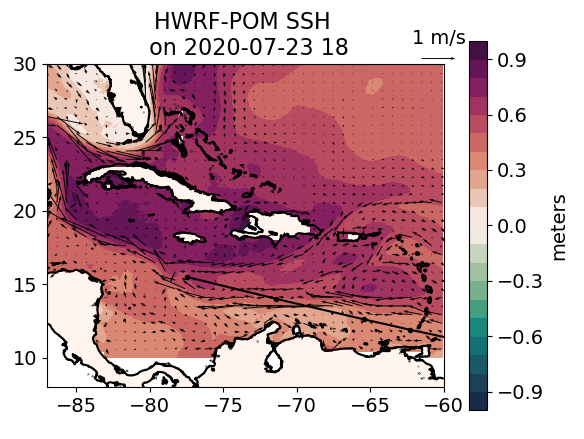 No SSH from HMON-HYCOM
In the output files that I have
Access to
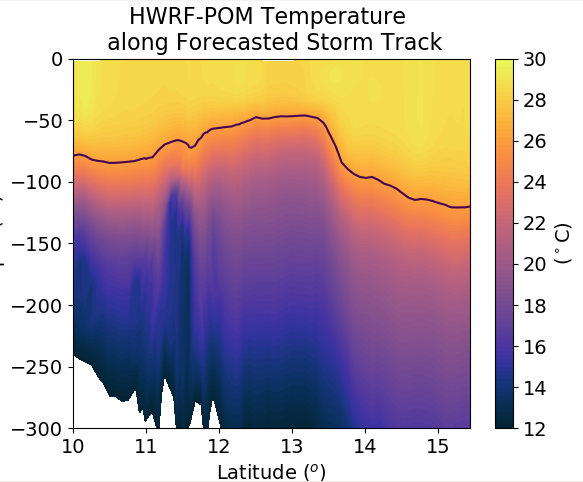 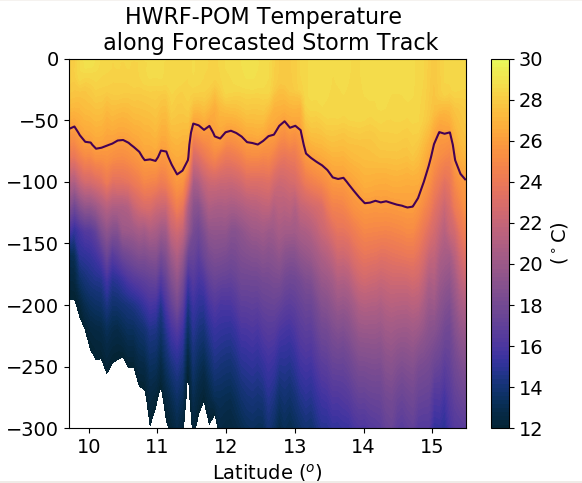